My breakfast at school and home
By Mitriasova Anastasia 
«Gymnasium № 140»
Omsk, Russia
Школьные каши
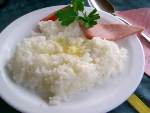 рисовая каша
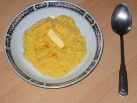 гречневая каша
пшенная каша
Домашний завтрак, который готовит  мама
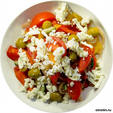 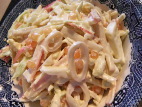 яичница
овощной салат
крабовый салат
Моя любимая еда….
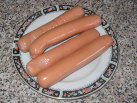 сосиски
омлет
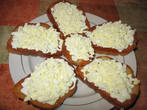 и  бутерброды
Мои любимые лакомства
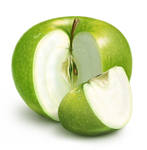 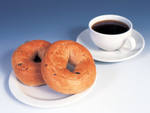 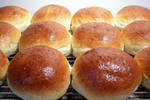 бублики
яблоко
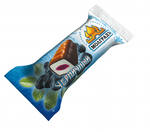 сырки
булочки
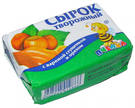 Мои любимые напитки
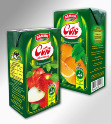 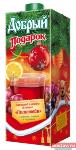 соки
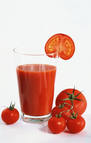 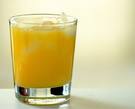 чай